Жизнь и творчество А.П. ГайдараПовесть «Тимур и его команда»
Урок внеклассного чтения
 4 класс
Подготовила учитель начальных классов 
МБОУ ООШ № 279 
Кунделева О.Е.
Аркадий Гайдар (Голиков)1904 - 1941
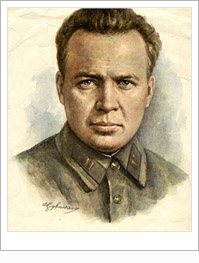 Родился Аркадий Гайдар (настоящая фамилия - Голиков) 22 января 1904 года, в небольшом городке Льгов Курской области.
Отец его - школьный учитель, Петр Исидорович Голиков, был родом из крестьян. Мать - Наталья Аркадьевна, была дворянкой не слишком знатного рода,(приходилась шестиюродной правнучатой племянницей Лермонтову) , работала сначала учительницей, позже фельдшером.